Представляем вашему вниманию
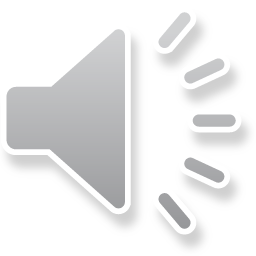 Замечательных  авторов
Андрея Жвалевского 
и Евгению Пастернак
Авторов книг
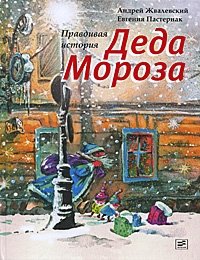 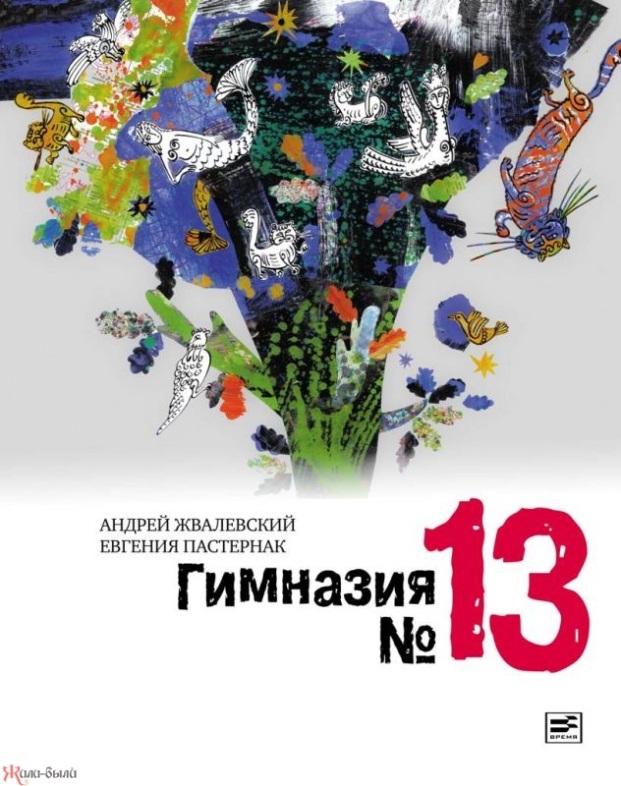 И их новую книгу
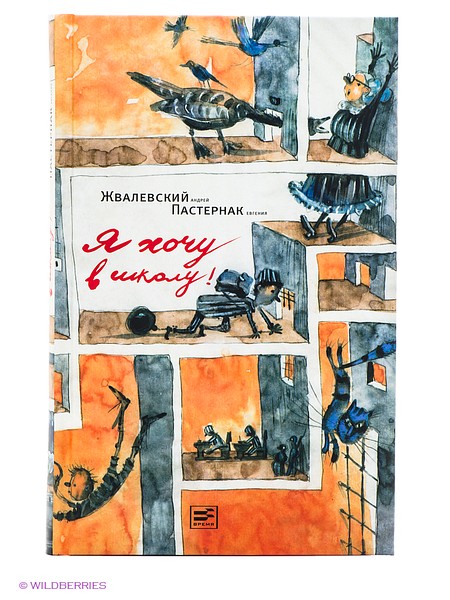 Это фантастика!
Сказка и небывальщина
В книге вы познакомитесь с удивительной школой,
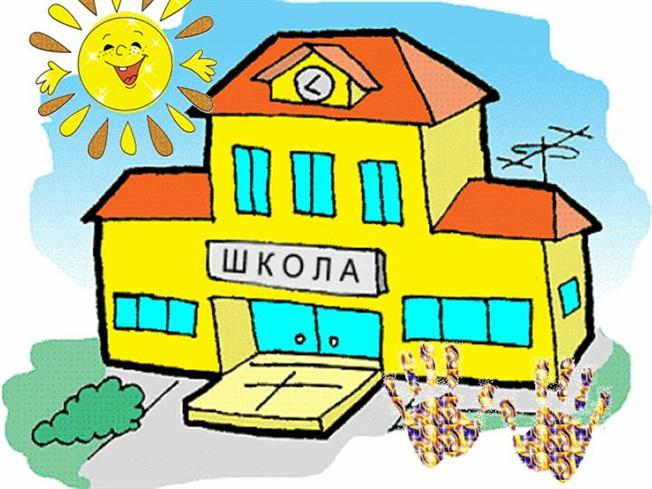 в которую дети бегут с утра, как на праздник
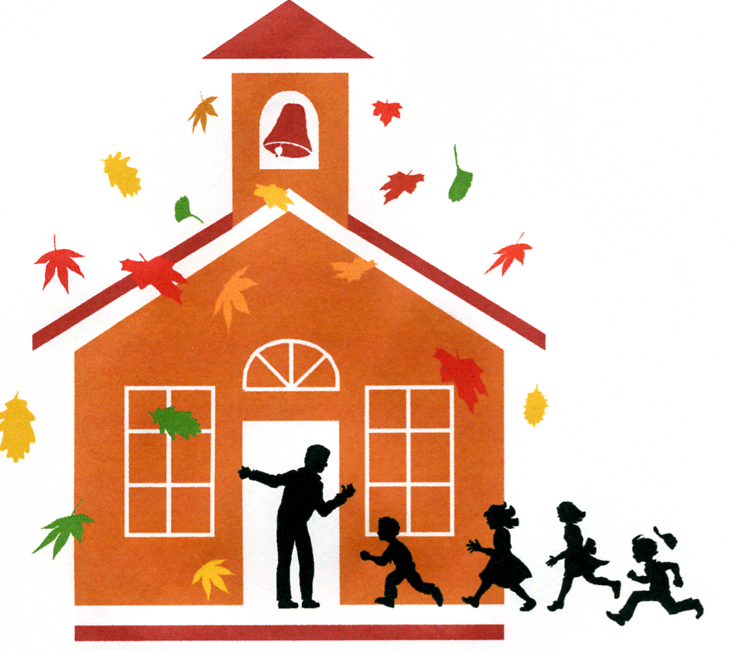 в ней нет домашних заданий
в ней вместо школьных предметов-проекты
в ней вместо классов-группы
ученики не хотят каникул
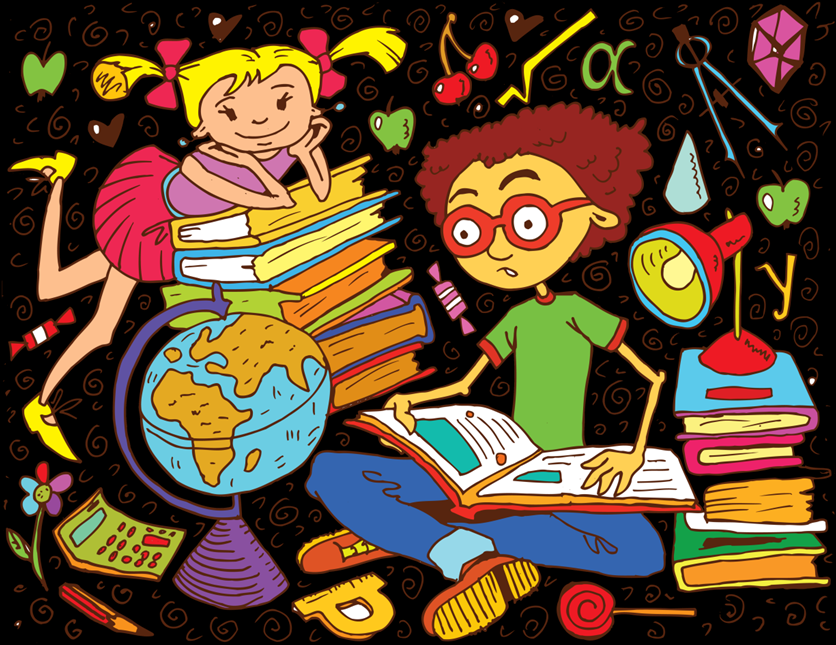 учителя уважительно относятся к ученикам
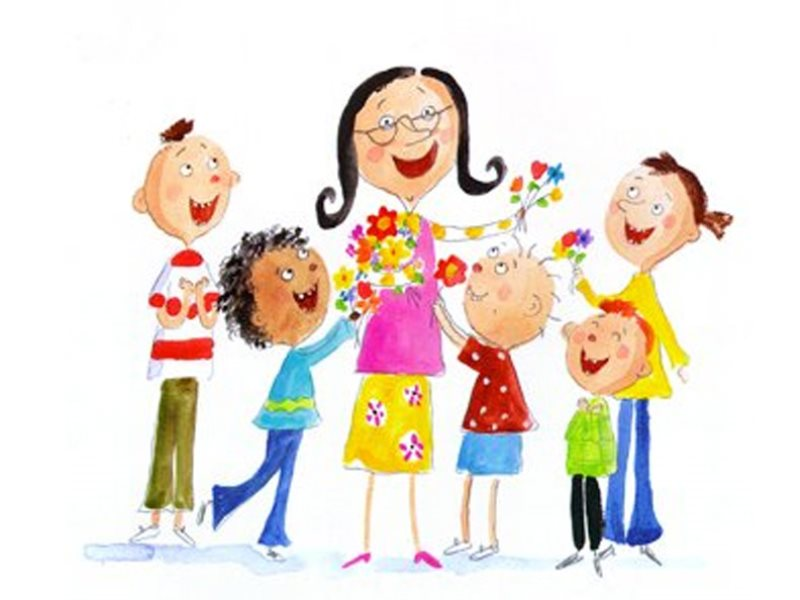 в ней исполняются самые заветные мечты-от полёта на воздушном шаре
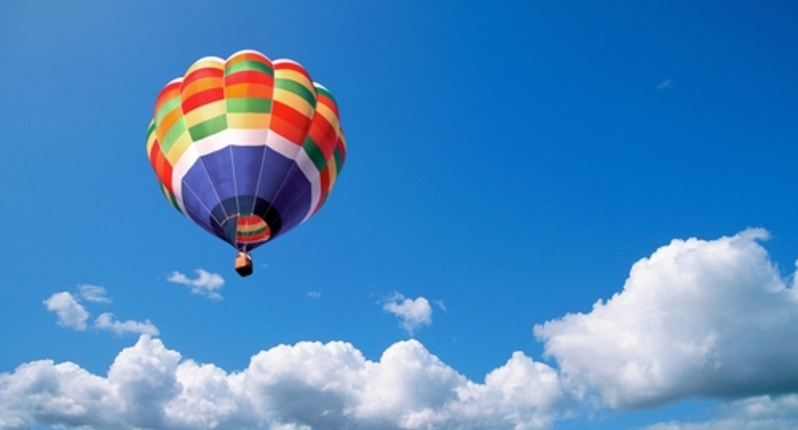 до путешествия на Эльбрус
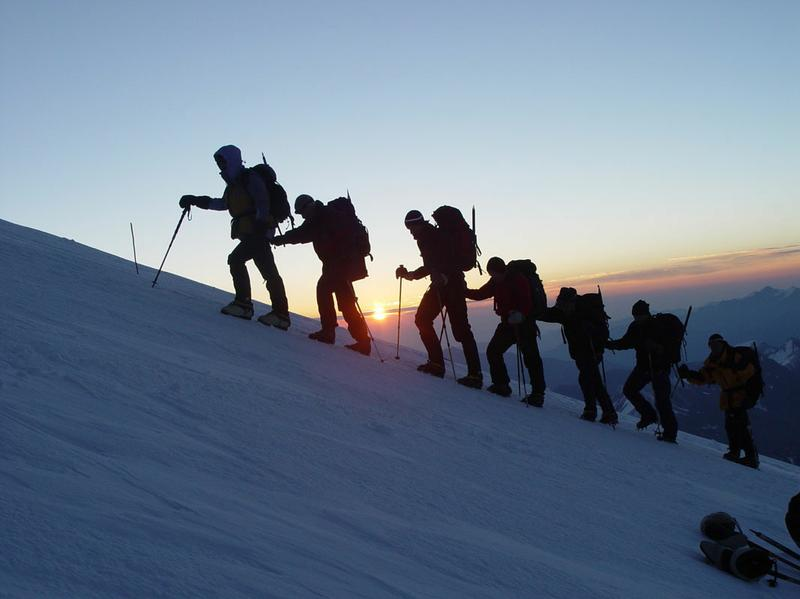 Словом, 
чудо,  а  не школа!
Но в один не прекрасный день, всё рушится…
И ученикам приходится встать на защиту своей мечты…
Хотите узнать, чем всё закончилось?
Читайте книгу!
Любая школа может стать интересной для детей, если захотят педагоги и дети
И тогда раскроется самый незаметный ученик
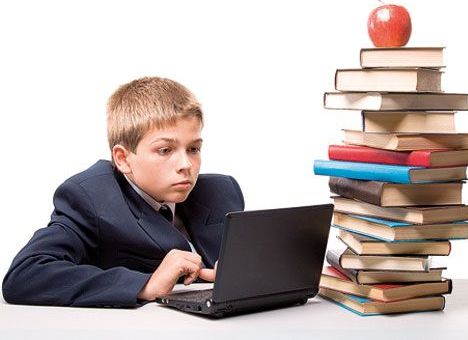 И самая обыкновенная школа станет необычной
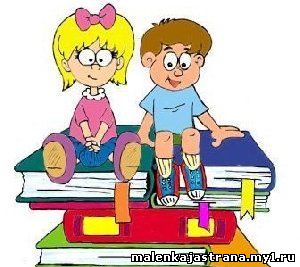 и тогда каждый ученик сможет сказать:

«Я хочу в школу!»
Учиться не должно быть трудно!
Учиться должно быть интересно!
Презентацию подготовила
Сорокина Марина Васильевна
Заведующая отделом по  работе с детьми
Центральной районной библиотеки г.Богдановича
Спасибо за внимание!